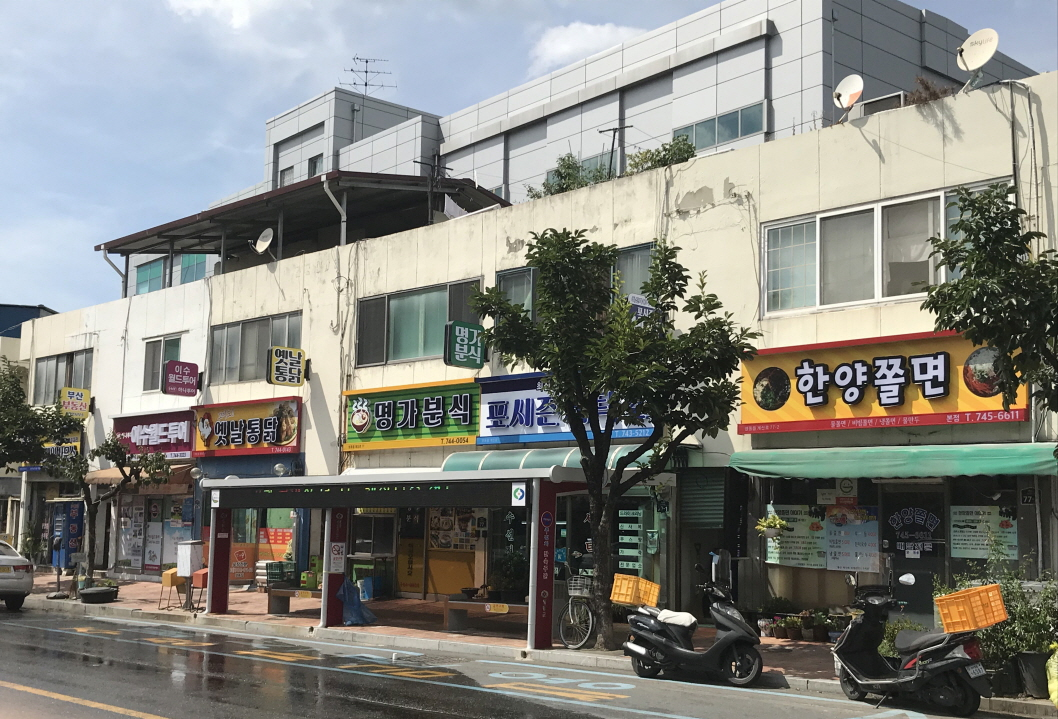 7-1. 영동 군계획윈원회 제1분과위원회 개최
8월 중/ 상황실/ 도시건축과장 외 8명
내      용 : 태양광 발전시설 부지조성 개발행위 심의 등 5건
7-2. 군청오거리 회전교차로 설치사업
 영동읍 계산리 군청오거리/ 500백만원
 내      용 
     -  굴다리~ 현대쇼핑 우회전차로 설치
     -  동정리 구간 인도설치
7-3. 소규모 지역개발사업 추진
 8월 중/ 239건 /7,696백만원
7-4. 영동 포도축제 대비 가로경관정비 추진
영동군 일원 / 8.6.(월)~8.19.(일)
내      용 
     - 불법 현수막 및 옥외광고물 정비
     - 군민운동장 군정슬로건 및 조형물 도색
7-5. 부용지구 새뜰마을 주민역량강화 교육
부용1리 경로당 (3층 교육장)/ 총30명(주1회 2시간)
내      용 : 주민역량강화 교육(다도, 미술, 도예)
7-6. 국토부 지역개발사업 추진
                                                                                                        (단위 : 백만원)
7-7. 군계획도로 개설사업 추진
                                                                                                         (단위 : 백만원)
▣ 이달의 중점 홍보 사항
영동읍 시가지 간판정비사업 / 일간지, 감고을 소식지 게재
공동주택 지원사업 / 일간지, 감고을 소식지 게재